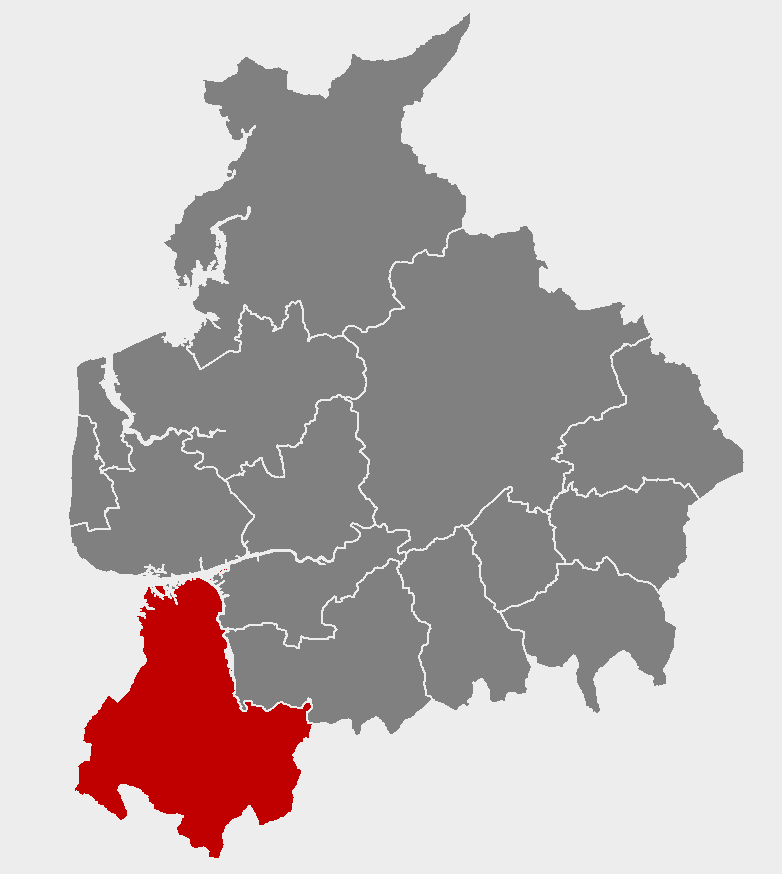 Work and job opportunities in your area
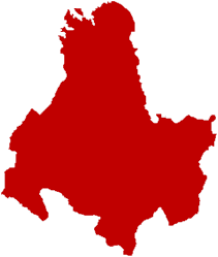 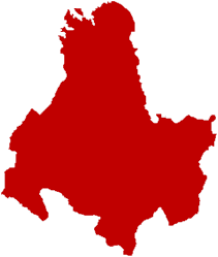 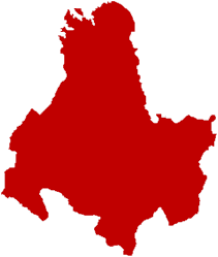 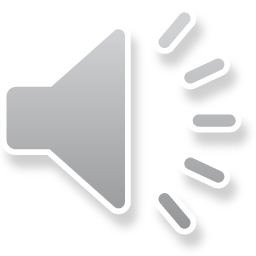 [Speaker Notes: *****PLEASE READ*****

1) This slideshow is for PRESENTATION USE only. Please do not use these slides for print out/ hard copy as some of the slides will not make sense.  

2) Do not edit the content or animations on each of the slides, as this will affect the timings of the presentation. If you need to make the presentation shorter, removing whole slides will allow for the presentation to remain aligned with the animations and transitions. 

3) The music will only play if the presentation is started from the first slide. Please avoid stopping and resuming the presentation, as this will result in a silent slideshow. 

4) For any queries, please contact LancsSkillsHub@lancashirelep.co.uk]
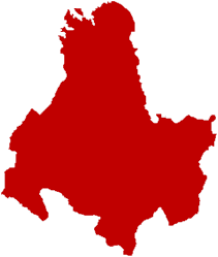 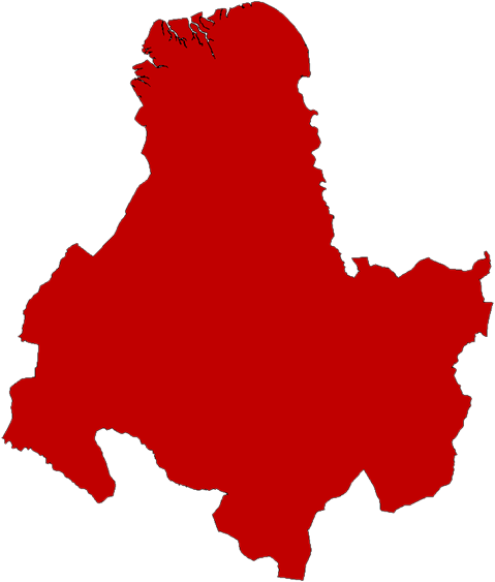 What do you know about the jobs in your local area?
Rufford
Ormskirk
Skelmersdale
There are 52,000 jobs across the area
Preston
1,300
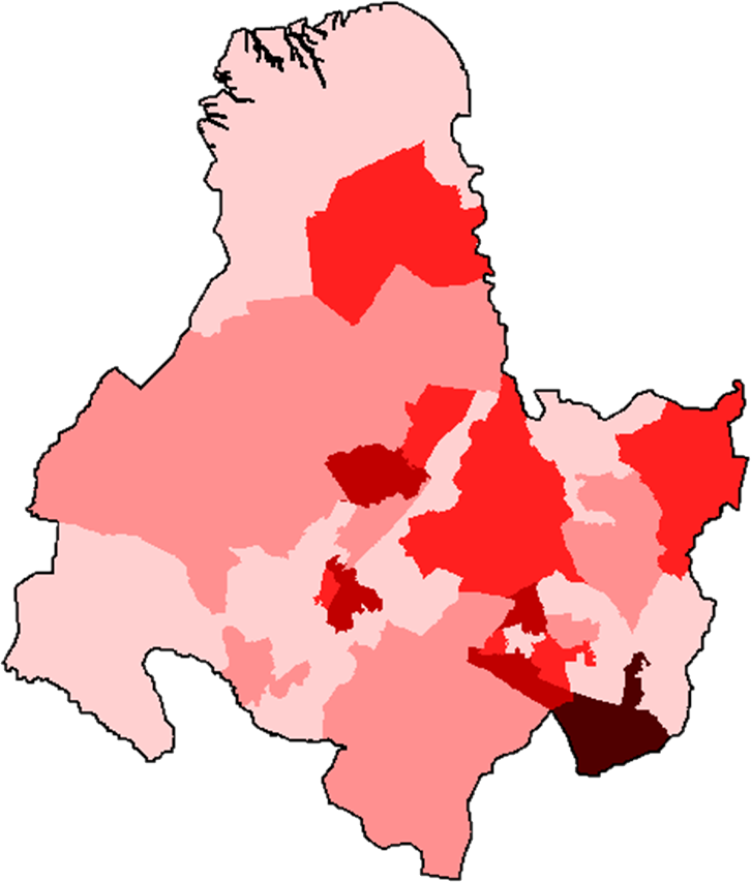 South Ribble
1,180
Around 1 in 2 people work outside the area
Burscough Industrial Estate
Rufford
Pilkington Technology Centre
Sefton
5,480
Wigan
2,480
Ormskirk
Skelmersdale
Liverpool
3,040
The darker the colour, the more people are employed
Pimbo Industrial Estate
West Gillibrands Industrial Estate
4,540
An overview of your area
6,300
Are self-employed
Number of businesses
2,500
Are unemployed
46,500
People in work
Almost two fifths of people have gone onto higher education
The top five industries with the most jobs are:
£
6,000 JOBS
Health and Social Care
7,000 JOBS
Financial and Professional Sector
7,000 JOBS
Advanced Manufacturing
5,000 JOBS
Education
6,000 JOBS
Logistics
What are some of the businesses in these sectors?
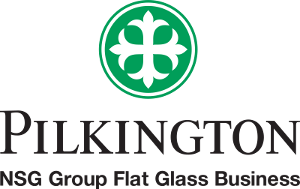 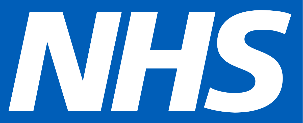 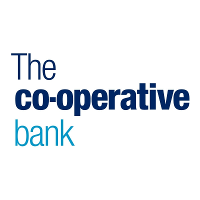 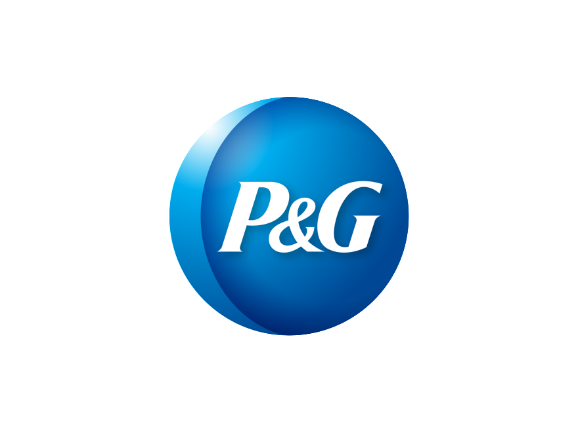 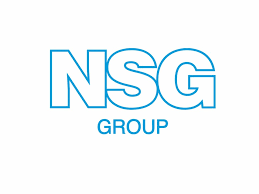 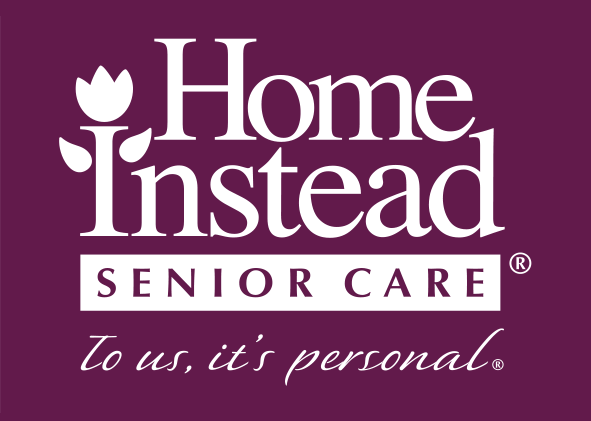 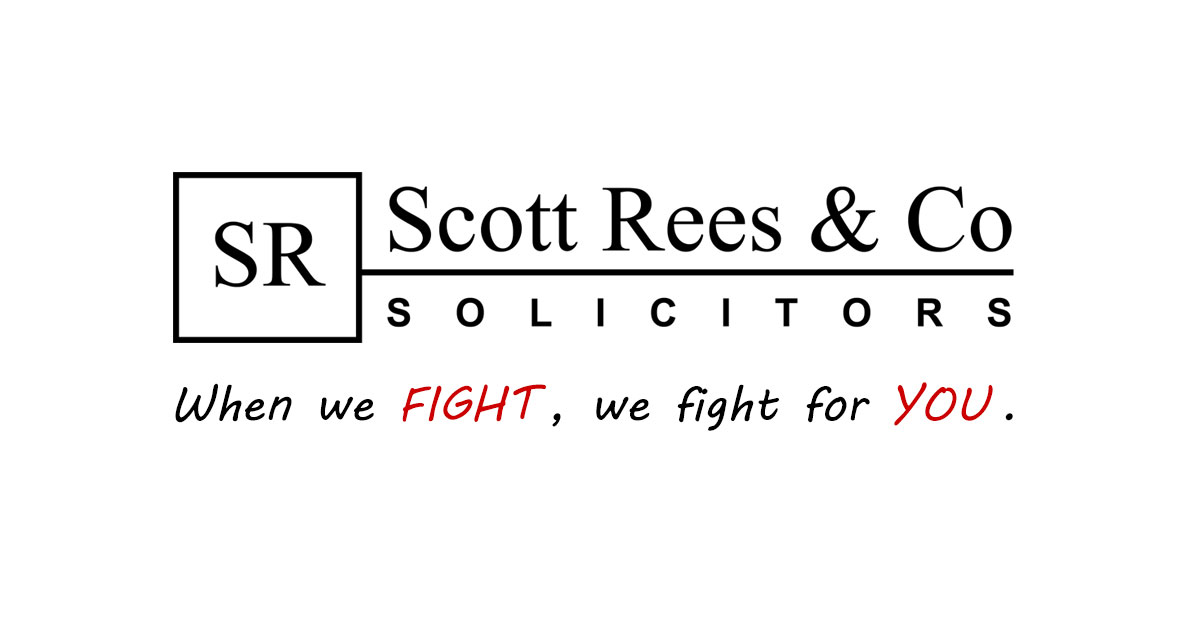 £
6,000 JOBS
Health and Social Care
7,000 JOBS
Financial and Professional Sector
7,000 JOBS
Advanced Manufacturing
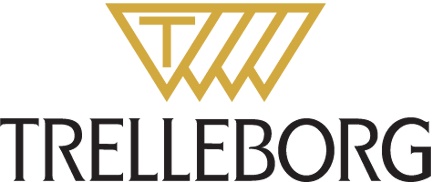 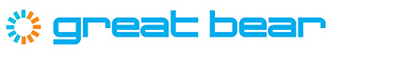 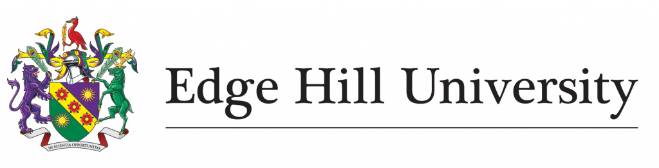 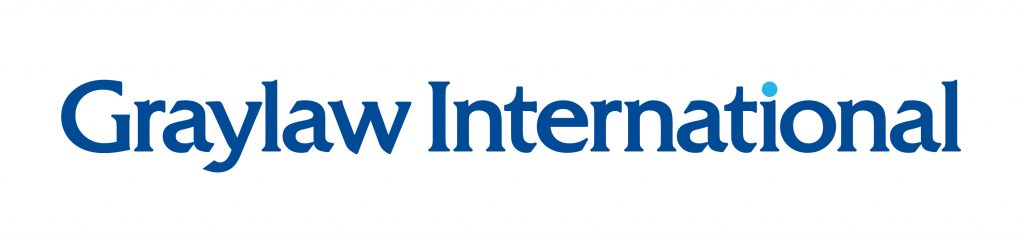 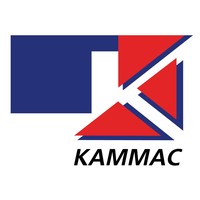 5,000 JOBS
Education
6,000 JOBS
Logistics
There are some well known large businesses, but most employ fewer than 10 people
15
Are large businesses
(Employing 250+ people)
85
Are medium-sized businesses
(Employing 50 to 249 people)
465
Are small businesses
(Employing 10-49 people)
3,975
Are micro businesses
(Employing 0-9 people)
Where are key employers based in your area?
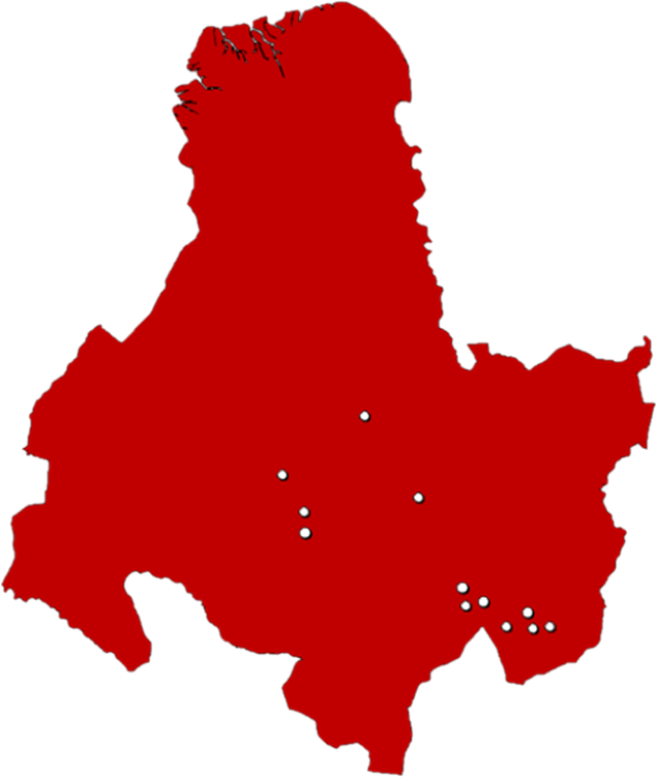 Evolution Plumbing
Pilkington Group
Rufford
Home Instead
NSG Group
West Lancashire Council
Kanmac PLC
Ormskirk
Edge Hill University
Proctor and Gamble
Skelmersdale
Great Bear Distribution
Greenhouse Sensation
All About Food
Brownlow Utilities
Hotter Shoes
Froneri
Local employers will need to recruit over 5,500 workers each year over the next decade to meet sector growth and replace those leaving their jobs
800 JOBS
Visitor Economy
900 JOBS
Financial and Professional Sector
800 JOBS
Wholesale and Retail
600 JOBS
Health and Social Care
500 JOBS
Manufacturing
£
300 JOBS
Creative and Digital
300 JOBS
Construction
400 JOBS
Education
The skills that are highly desired by local employers are:
Teamwork
Time management
Communication
Digital skills
Initiative
Critical thinking and problem solving
Over the next 10 years businesses will be looking for employees with higher qualifications
-400 JOBS
No qualifications
-250 JOBS
Level 1 GCSE 3-1 NVQ 1
830 JOBS
Level 4 Degree HND / HNC / NVQ 4
-330 JOBS
Level 2 GCSE 9-4 /NVQ 1
580 JOBS
Level 3 A & AS Level / NVQ 3
In addition, 660  jobs per year are expected to require other qualifications, including apprenticeships, for which the level is not specified
The higher the qualifications you have, the more you can earn
£757 per week
£531 per week
£511 per week
£513 per week
£413 per week
Level 4 Degree HND / HNC / NVQ 4
No qualifications
Level 3 A & AS Level / NVQ 3
Level 1 GCSE 3-1 NVQ 1
Level 2 GCSE 9-4 /NVQ 1
Figures reflect average earnings by highest qualifications held, at the national level.
[Speaker Notes: Source: Careers Online - Weekly Earnings by Qualification, 2019
These figures are national (rather than local) evidence, reflecting limits on data availability]
Living in your area is cheaper than other areas of England
£240,000
£190,000
£150,000
England
West Lancashire
Lancashire
With cheaper house prices across your area, you will be able to save for a house quicker than other areas of England
6,940 residents of your area are participating in Further Education (FE)
Data for local FE providers shows…*
23%
Attend Other Public Funded Institutions 
(Local Authorities and Higher Education)
40%
Attend Schools
37%
Attend Private Sector Funded Institutions
FE students tend to be younger in your area compared to the rest of England.
Figures may not sum due to rounding.
* figures exclude West Lancashire College, which reports as part of Newcastle College Group
[Speaker Notes: Due to data limitations, the analysis of the student age profile relates to FE provision that is ESFA-funded and captured in Individualised Learner Record returns only. This excludes school sixth form provision which accounts for 204 learners]
There are lots of options for young people finishing education at age 18
63%
Carry on in education
Of which…
55%
5%
3%
Into other types of education
Go to university
Go to college
84%
In sustained education or employment
21%
Go into employment
6%
Of which do an apprenticeship
840
People in your area started an apprenticeship in 2018/19
220 Were under the age of 19 and  620  were over the age of 19
The most popular subject areas are:
220
Health, Public Services and Care
40
Construction, Planning and the Built Environment
270
Business, Administration and Law
130
Retail and Commercial Enterprise
120
Engineering and Manufacturing
30
Information and Communication
£
Figures do not sum due to rounding.
Advanced and higher levels account for 45% of under 19 apprenticeships 
and 
68% of over 19 apprenticeships in your area
For more information
Insert link to the LMI Reports online